Implementing changes in learning, teaching and assessment in higher education: theory and practice
University of South Wales
October 2015
Sally Brown
NTF, (Chair of CANTF) PFHEA, SFSEDA
Independent consultant, 
Emerita Professor, Leeds Beckett University, 
Visiting Professor University of South Wales, University of Plymouth & Liverpool John Moores University.
Rationale for the session
In June a workshop was held for staff across the university on engaging staff, engaging students;
This presentation contains some elements of that session to share with middle and senior managers, and some thoughts on how we can make changes happen in universities;
We are aiming to achieve concrete plans for action in the coming year, from the planning sessions this afternoon, for review in six month’s time.
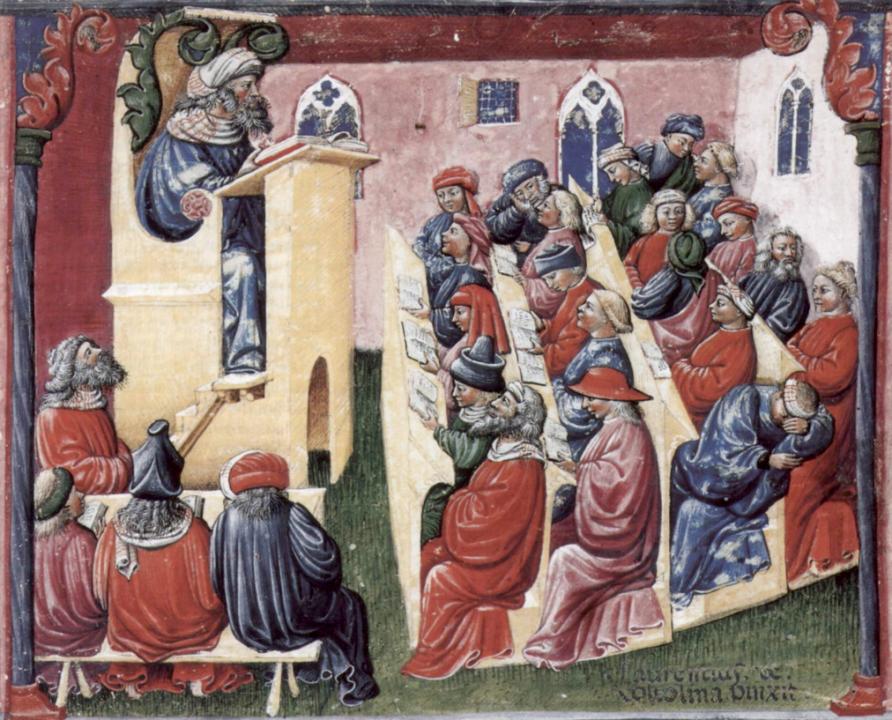 Laurentius de Voltolina 
2nd half of 14th Century
Italian Painter
High quality teaching…
…“implies recognising that students must be engaged with the content of learning tasks in a way that is likely to enable them to reach understanding…Sharp engagement, imaginative inquiry and finding of a suitable level and style are all more likely to occur if teaching methods that necessitate student energy, problem solving and cooperative learning are employed”. (Ramsden, 2003, p.97)
Fostering engagement
Engaged students are more successful, tend not to drop-out and have more positive experiences of higher education than the disenchanted ones who are wholly strategic in their behaviours or who switch off altogether. They also tend to be more enjoyable and rewarding to teach. But it's not easy to motivate and inspire students if you yourself feel under pressure and over-burdened. In this keynote I aim to explore how we can foster a commitment to learn among our students and regenerate among ourselves the pleasures of teaching, using the best of educational innovations and scholarship to support us.
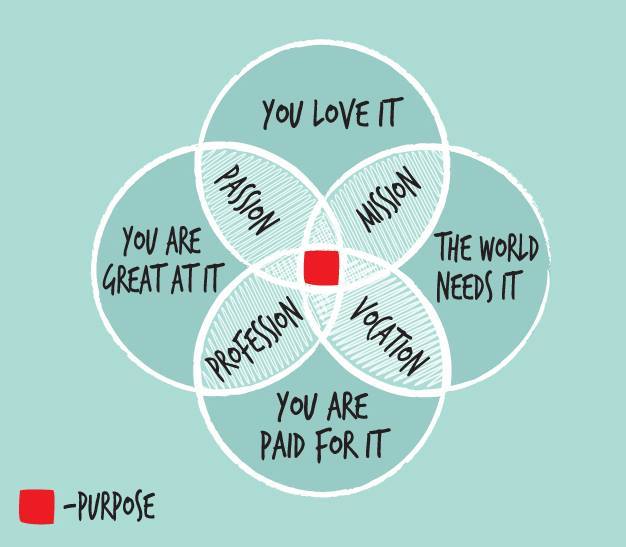 Engaging staff:
From Jason Elsom
(@Jason Elsom)
Some characteristics of excellent teaching as described in the scholarly literature
Knows subject material thoroughly
Adopts a scholarly approach to the practice of teaching
Is reflective and regularly reviews own practice
Is well organised and plans curriculum effectively
Is passionate about teaching
Has a student-centred orientation to teaching
Regularly reviews innovations in learning and teaching and tries out ones relevant to own context
Ensures that assessment practices are fit for purpose and contribute to learning
Demonstrate empathy and emotional intelligence
Determining and reviewing subject material: currency, relevance, level
Designing and refining learning outcomes
Enhancing quality, seeking continuous improvement
Evaluating programmes, strengths and areas for improvement
An engaging curriculum
Considering delivery modes: face-to-face, online, PBL, blended…
Assuring quality, matching HEI, national and PSRB requirements
Thinking through student support
Designing fit for purpose assessment methods and approaches
Using the USW Curriculum Design guide to develop your courses. You are asked to consider:
Viability and Sustainability of the Course; 
The extent to which the curriculum is holistic and coherent;
The extent to which it encourages a breadth and depth of learning that is student-centred, fostering progression and independence; 
How far the curriculum is inclusive, accessible and student centred
The extent to which it is based upon or has links to research and scholarship 
The extent to which the curriculum is based on/makes good use of  feedback, evaluation and review
http://celt.southwales.ac.uk/resources/cdg/
Implementing change to foster engagement: key questions in changing times to align with national/ institutional imperatives
In what ways can middle and senior managers in higher education effect change within their organisations? 
What kinds of drivers for change are available to senior staff charged with the task of making change happen? 
What kinds of strategies work to encourage changes of practice in learning and teaching? 
How can real engagement in change management be embedded, rather than just superficial compliance?
But change doesn’t just happen by fiat or dictat!
Implementing change in higher education is complex and challenging, and its results are difficult to measure;
A top-down approach is insufficient to bring about rapid changes in a difficult context; 
Students and staff needed to be fully involved in the processes of change and to be fully engaged with it, rather than seeing it as an imposition;
Change management needs effective leadership, appropriate strategies, grass-roots advocacy and a sense of realism.
Preparing for change
“Although changes may seem to come upon us without warning, experience shows this is rarely the case. Unfortunately we often disregard or misinterpret the signals of change. We tend to spend our time on issues we perceive to be most important right now; we fail to scan our surroundings for changes that are in the early stages of development. The flood of problems that forces us to into crisis management makes concern for emerging issues to appear to be a luxury. It is not. It is a necessity.” (Renfro and Morrison 1983 p1)
Gaining momentum
Marshall and Massey (2010) argue that when leading in turbulent times, the first step to be taken is to: 
“Create a sense of urgency about the crisis. While it’s easy to scare people, the aim is to at the same time present a plan about how, by doing things differently, the university can break the momentum taking it in the wrong direction and work its way out of the problem. The key is to create a sense of urgency without instilling a feeling of hopelessness. ” (Marshall and Massey, p68)
Change doesn’t only happen when it is driven from the top:
“It is a very wrong-headed notion, too, one that is, ironically in an ‘age of empowerment’ and ‘flatter organisations’, not only deeply disempowering, (in that it implies the way to empowerment can only be achieved by recourse to hierarchical authority), but also, even more importantly, that overlooks the crucial fact that values are only values if they are chosen voluntarily and as such cannot be imposed from the top. Thus initiatives that are solely top down are at best likely to evoke compliance with change rather than a genuine commitment to it.” McCaffery (2004, p. 237)
The way institutional change is introduced is of high importance
To bring about genuine improvements to an institution, it is not sufficient to direct, require or issue edicts which are unlikely to be effective, especially where demoralised staff are the people who need to take the actions necessary for improvement. 
“Too often new approaches are introduced by executive fiat or though a centralist management strategy, or, at worst through ad hoc and hurried planning interventions in response to years of benign neglect. It seems a rarity indeed for academics to genuinely feel that they are part of a meaningful, participatory decision-making process that values their experience or even their instinct for seeing potential pitfalls.” (Lueddeke, 1999, p. 236)
Scott argues we must convince staff and bring them with us to effect change
“Staff will not engage in a change effort and the learning that goes with it unless they can personally see that doing so is relevant, desirable, clear, distinctive and importantly feasible. Being appropriately involved in shaping an agreed change project and being clear on what is envisaged are also powerful motivators. Right from the outset, staff affected by each change will be weighing up the benefits of engaging and persevering with it against the costs. This is a process that carries on over the whole life cycle of every change effort”.
 (Scott, 2004, p.4).
Enacting change
Trowler suggested that staff’s responses to top down change directives may include ‘compliance (both enthusiastic and reluctant, with resistance, coping strategies and with attempts to reconstruct the policy during the implementation phase’. 
(Trowler, 1998, p.153). 
For this reason, ‘the perceived profitability of an innovation for those charged with implementing it must be clear and apparent’.
Ways of working with people
Trowler (1998, p.152) described ‘the difficulty of shining visionary light from the top in large, complex institutions like universities’ and argues that a precondition for effective change in universities is to understand the multiple cultures within universities and to: ‘Conceptualise organisations as open systems, and cultural configurations within them as multiple complex and shifting’ (Trowler, 1998, p.150). 
He further argued that:
	‘The pre-existing values and attitudes of staff, both academics and others, need to be understood and addressed when considering change. Individuals and groups are far from ‘empty-headed’, especially those in universities.’ (Trowler, 1998, p.151).
Making things happen
If leaders are to bring colleagues with them in institutional change processes, it is necessary to:
Identify for all stakeholders what are the purposes of making changes: what is transparent to leaders may not be apparent to the individuals charged with making the changes;
Clarify mutual expectations, so all concerned know what is required of them; 
Recognise that most academics have the well-being of the university and the students learning there at heart, so clarify the benefits for all concerned of changes.
Ten leverage points for strategic change at institutional level within HEIs
Have new visions/new plans;
Foreground the preparation of new/continuing academic staff;
Provide a compulsory casual teaching development program;
Offer just-in-time professional development;
Foster communities of practice;
Strategic funding for developments;
Support teaching excellence through awards and fellowships;
Disseminate exemplary practice online;
Recognise and use ‘education experts’;
Renew leadership. 
(proposed by Holt, Palmer and Challis, Deakin University, Australia 2011, p. 9–15)
To enact change in curriculum design and delivery, we can:
Explore how we can best use the first half of the first semester to induct students into good study patterns and practices to enhance learning and improve retention (Yorke 2009);
Reconsider the kinds so activities students engage with the maximum ‘learning by doing’;
Rethink the way in which we use lecture periods to include activity as well as delivery;
Consider how we can best make use of technologies to support learning and engagment.
Strategies to encourage teams to enhance students’ learning experiences
Use internal advocates across the organisation to promulgate institutional aims at a local level.
Enable them to build on positive outcomes where an innovation or a different approach has been used to good effect by showing others what worked for them.
Regularly access institutional and course level data;
Use the committee structure of an institution to publicise and gain consensus for change; 
Build learning communities across the HEI.
Mapping out the programme as a whole: some questions
Are you ensuring that students are immersed in the subject they have come to study from the outset?
Is induction a valuable and productive introduction to the course?
Do students have a positive and balanced experience across the programme?
Are there points in the academic year when there doesn’t seem to be much going on (e.g. an extended Christmas break) when going home (and not coming back) seems like a good option?
Mapping assessment
Are summative assessments undertaken throughout the course, or is everything ‘sudden death’ end-point? 
Is there excessive bunching of assignments in different modules that is highly stressful for students and unmanageable staff?
Are there plenty of opportunities for formative assessment, especially early on?
Are students over-assessed? 
When you have introduced innovative assignments, have they been introduced instead of existing ones or simply added to the assessment diet?
Are students encouraged to make good use of the feedback they receive?
Mapping progression
Is there a coherent model of progression across the student life-cycle from induction to ‘outduction’? 
Do you manage transitions from year one to year two and year two to year three to ensure students remain committed and engaged?
Is there some continuity in the sources of student support throughout the course (e.g. personal tutors)?
Are students offered support and guidance in relation to personal development and employability?
How can we get students to fully engage? Some suggestions
Provide opportunities for students to get involved in authentic learning environments on campus or off;
Keep the curriculum current and life-relevant, without losing historical perspectives;
Give them real problems to solve and issues with which to engage;
Identify the skills they need to succeed and provide opportunities to rehearse and develop them;
Never compromise on the quality of the demands we make of them.
Enhancements to curriculum design and delivery early in the student lifecylce: we can:
Explore how we can best use the first half of the first semester to induct students into good study patterns and practices to enhance learning and improve retention (Yorke 2009);
Reconsider the kinds so activities students engage with the maximum ‘learning by doing’;
Rethink the way in which we use lecture periods to include activity as well as delivery;
Consider how we can best make use of technologies to support learning and engagement. 
(USW’s  HEA Strategic Excellence Initiative rolling out Immersive Learning in the first 6 weeks of year 1 as part of the Academic Blueprint supports this approach).
Engagement of international students: some important considerations
Is recruitment undertaken to ensure students have the potential to succeed?
Is induction framed appropriately to welcome international students?
Are steps taken proactively to ensure international students have a good chance of integrating with their study cohorts?
Is the curriculum international is scope and content? Are examples and case studies global?
Is the right kind of support offered (language, crisis support, befriending etc.)?
Robust quality: I argue that for engaged students we need
Rapid turnaround of assignments with detailed and useful feedback;
Proactive and positive initial training for teaching staff and ongoing CPD;
Regular developmental Peer Observation;
Teaching based on a supportive / reflective model;
Clear and widely publicised mutual expectations for students and staff;
Recognising and rewarding good teaching and learning support, and having obvious career pathways for those who dedicate their lives to enhancing the student experience;
Taking student feedback very seriously, and publicising widely action take as a result of feedback.
Towards a teaching excellence framework
In ‘Teaching at the Heart of the System’ (1 July 2015), the HE Minister, Jo Johnson, announced the impending implementation of a new national Teaching Excellence Framework (TEF) 
The TEF is a means by which teaching excellence is to be recognised in universities to counteract a perceived imbalance in esteem, caused largely by HEIs focusing on the Research Excellence Framework, thereby giving perverse incentives for HEIs to overlook the importance of teaching.
Eight potential dimensions of a TEF
The HEI recognises and rewards excellent teaching e.g. by supporting HEA Fellowship accreditation, appointing Teacher Fellows, offering Professorships for L&T, and valuing academic leadership
Students are involved in assuring and enhancing teaching at all stages from curriculum design through teaching to evaluation, there are robust systems for training, supporting, valuing and making good use of student representatives.
All New-to-HE staff are trained and supported through their early years of teaching (linked to probation) including GTAs, sessional and fractional staff , and career-wide CPD is provided for all who teach and take up is monitored
Students are satisfied with their learning experiences as indicated by a basket of measures, one of which will be NSS outcomes
And the other four
5. Outcomes for students are excellent as indicated by retention and successful degree achievements and students are employed in graduate professions within three years of graduation
6. Quality assurance measures result in QAA & PSRB confidence
7. Assessment is fit-for-purpose, appropriate to subject and level and is integrated with learning, with robust moderation in place to assure standards
8. The HEI demonstrates a commitment to inclusivity and redressing all kinds of disadvantage, particularly in terms of Widening Participation and Fair Access.
1: Recognises and rewards excellent teaching
2: Students involved in assuring and enhancing teaching
8: Inclusivity
10
10
10
8 potential dimensions for a TEF
(see sally-brown.net 26.08.2015 for longer text)
7: Fit-for-purpose assessment
3: Career-wide training and CPD
0
10
10
6: Robust quality assurance
10
10
4: Student satisfaction
10
10: Excellent student outcomes
And how can we evidence this?
Existing metrics such as first destination data, retention figures salaries on employment, student satisfaction (e.g. as evidence by NSS), 
Jo Johnson has indicated he expects to see WP data and information about ensuring fair access to be among the indicators,
Case studies, for example, Principal Fellowship and NTF applications,
Many of us are arguing for metrics that don’t advantage those universities which are already advantaged.
Summary
In coming months, teaching and learning look set to becoming ever more prominent in HE priorities;
Change management is tough and slow, but often essential;
Inevitably, change management cannot be viewed as an event but more as an ongoing iterative and dynamic process taking account of changing circumstances;
In most cases effective change requires not just changes in practice but also changes in orientation across the university towards particular goals, for example, satisfying students, improving facilities or improving the financial status of the HEI.
Your next steps, working in faculty groups please discuss:
Which from the issues raised in the presentation are the ones that excite you most and cause you most concern?
You were asked to review in advance of the session data relating to your programmes on recruitment, retention, success rates, rates of students getting 1sts and 2is, NSS scores, PTES scores, module and course evaluation, graduate employability etc. Having looked at all these, what are the key learning and teaching issues that need to be addressed and redressed in your faculty?
Afternoon poster task, selecting 1-3 priorities from the list below on which to concentrate
Fostering higher levels of engagement/ encouraging better attendance
Using assessment to promote learning
Giving feedback faster and more effectively and making sure students use it to impact on future  learning and assessment
Making better uses of technologies to support learning
Rethinking lectures: moving from content delivery to higher levels of activity
Improving group work and assessment
Redressing disadvantage (including that causes by disability, disadvantaged background, belonging to an unrepresented gender on programmes)
Engaging employers more deeply in curriculum design, delivery and assessment
Fostering and recognising graduate attributes and generic skills
Improving student achievement at all levels of ability
Enhancing Masters level teaching and assessment
Improving support for doctoral students
Participants working in groups please produce 1-2 posters for each selected priority showing
Which area you plan to focus on;
What is the very first thing you plan to achieve?
What so you plan to achieve?
How will you plan to make this happen?
How can you bring your staff with you?
What is your timeline for activity, showing key dates and how will you pace activity in a busy context?
What will be your key success factors?
What might stop you achieving what you want to achieve?
What can you do  to address possible setbacks?
What help do you need form the university? 
How will you know if you have succeeded?
Criteria for the posters:
It must be clear which priority you are addressing in each poster ;
Please state  why you have chosen to work on it collectively;
It needs to be detailed, self-contained (you won’t be speaking to it)  and legible;
The key focus is bringing about change in the areas for which you are responsible;
You will be asked to report back at next June’s T&L conference on what you have achieved and what still needs to be done.
Graffiti tour
Collectively in your group, please review each poster in turn;
Feel free to add post-its with comments and suggestions;
Individually please select what for you seem the three most likely initiatives that can bring about positive changes to learning and teaching  (you may select your own); 
Place stickers on your three top posters;
Teams which receive the highest numbers of stickers will win prizes(!)
(Of course the real prize is the improvement to the student experience of learning and teaching!)
Useful references:
Brown, S. (2012) Managing change in universities: a Sisyphean task? Quality in Higher Education, Vol18 No 1 pp.139-46.
Brown, S. (2011) Bringing about positive change in higher education; a case study Quality Assurance in Education Vol 19 No 3 pp.195-207.
Harvey, L. (2005) A history and critique of quality evaluation in the United Kingdom, Quality Assurance in Education, 13(4) pp.263–76.
Holt, D., Palmer, S. and Challis, D. (2011) Changing perspectives: teaching and learning centres’ strategic contributions to academic development in Australian higher education, International Journal for Academic Development 16(1), pp.5–17.
Lueddeke, G. (1999) Toward a constructivist framework for guiding change and innovation in higher education, Journal of Higher Education, 70(3), pp. 235-60.
McCafffery, P. (2004) The Higher Education Manager’s Handbook: Effective leadership and management in universities and colleges (Abingdon, Routledge Falmer).
More references
Marshall, P and Massy, W (2010) ‘Managing in turbulent times’ in Forum for the Future of Higher Education, papers from the 2009 Aspen symposium Massachusetts Institute of Technology Cambridge USA
Renfro, W. L. and Morrison, J. L. (1983) Anticipating and managing change in educational organisations, Educational Leadership, Association of Supervision and Curriculum Development Beaufort Southern Carolina
Scott, G. (2004) Change matters: making a difference in higher education, keynote given at the European Universities Association Leadership Forum in Dublin, available at http://www.uws.edu.au/data/assets/pdf_file/0007/6892/AUQF_04_Paper_Scott.pdf (accessed 6 April 2013).
Trowler, P. (1998) Academics Responding to Change: New higher education frameworks and academic cultures, Buckingham: SRHE and Open University Press.